期货公司风险管理简介
主讲人：朱秋亚
www.sdfutures.com.cn
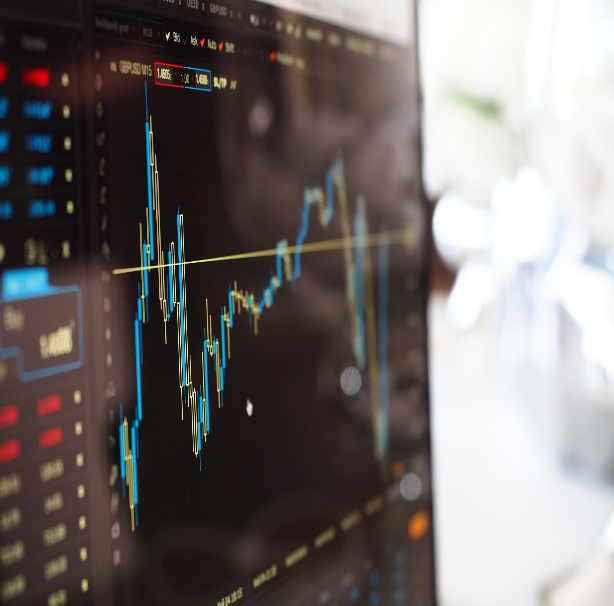 目录
1
2
风险管理基础
期货公司风险管理
CONTENT
[Speaker Notes: 1、首风工作简介：2个方面，合规、风险管理
合规：法律法规、监管机构
风险管理：]
风险管理基础
一、风险管理基础
风险管理基础
风险管理基础——什么是风险？
[Speaker Notes: 均值方差——标准差——VaR度量风险——现代金融学理论（研究不确定环境下金融资产的跨期配置：风险管理理论、资产定价理论、货币时间价值理论、组合管理理论）]
风险管理基础——什么是风险？
什么是风险？
[Speaker Notes: 风险，就是生产目的与劳动成果之间的不确定性，大致有两层含义
收益不确定性
成本或代价的不确定性
若风险表现为收益或者代价的不确定性，说明风险产生的结果可能带来损失、获利或是无损失也无获利，属于广义风险，所有人行使所有权的活动，应被视为管理风险，金融风险属于此类。
风险表现为损失的不确定性，说明风险只能表现出损失，没有从风险中获利的可能性，属于狭义风险。]
风险管理基础——风险管理过程
识别风险敞口
衡量和估计风险敞口
寻找工具和设施来转移或交易风险
评估风险的影响
评估工具的成本和收益
形成风险缓解策略：规避、转移、减轻、保留
评估效果
风险管理基础——风险类型
风险管理基础——风险案例
雷曼兄弟
影响：引发全球金融市场的恐慌
风险管理基础——风险案例
德国金属公司
石油贸易商：签订固定价格的远期合同，通过买入期货进行对冲
期货公司风险管理
二、期货公司风险管理
期货公司风险管理
期货公司风险管理——内部控制
期货公司法人治理结构
侠义：公司内部股东、董事、监事及经理层之间的关系
广义：还包括利益相关者（如员工、客户、债权人和社会公众等）之间的关系
公司作为法人，也就是由法律赋予了人格的团体人、实体人，需要有相应的组织体系和管理机构，使之具有决策能力、管理能力，行使权力，承担责任，促使公司法人能有效地活动起来。
期货公司风险管理——内部控制
期货公司法人治理结构特别要求
期货公司风险管理——内部控制
公司组织架构
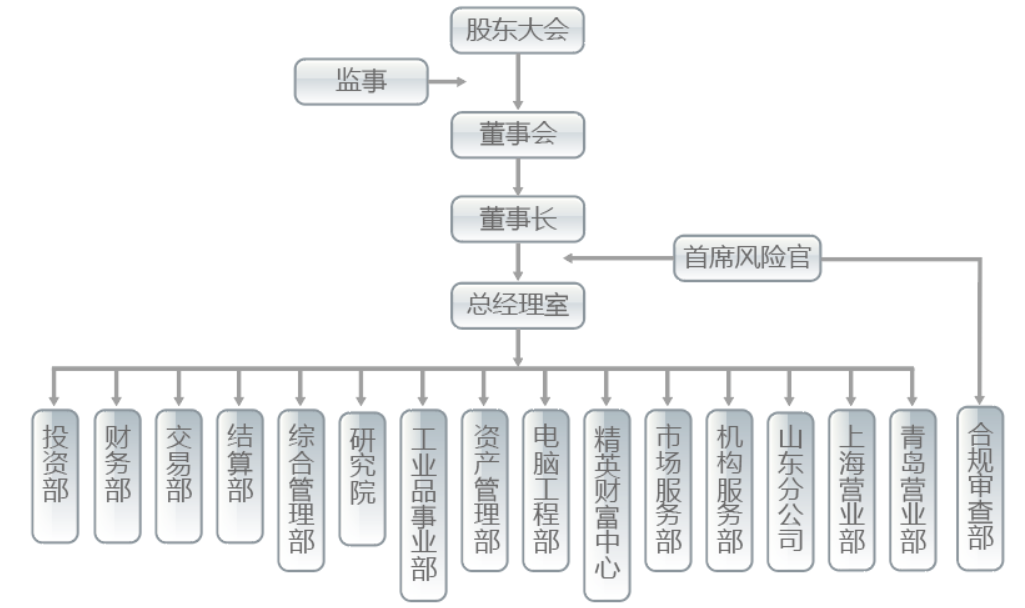 期货公司风险管理——合规风险
较完善的合规管理体系
什么是合规？
全球关于合规的关注最初起源于2005年巴塞尔委员会对银行合规风险的表述最具代表性：合规风险是指，因未能遵守法律、监管规定、规则、自律组织制定的有关准则（统称为“合规法律、规则和准则”）而可能遭受法律制裁或监管处罚、重大财务损失或声誉损失。
首席风险官
    + 合规审查部
董事会
* 实施合规政策，保障合规运作；
* 支持和配合开展合规管理工作；
* 确保合规部门拥有充分的知情
   权和独立调查权；
* 对公司合规管理的有效性承担
   最终责任。
*  负责本分支的合规管理，并承担
   首要责任；
*  积极配合公司的合规风险评估、     
   监测和检查工作，及时落实整改
   措施。
*  建立健全合规架构；
* 为首席风险官履职提供保障；
* 对公司高级管理人员进行责 
  任追究。
*  对董事会负责；
*  审查、监督公司经营管理行为的合
   法合规性和风险管理状况；
*  履行合规管理职责，系统开展合规
   管理工作；
*  向监管机构、董事会报告重大违法
   违规行为或者存在重大风险隐患。
公司经营层
分支机构负责人
              + 合规专岗
期货公司风险管理——合规风险
五
位
一
体
监
管
体
系
中国证监会
中国证监会各地派出机构
中国期货业协会
期货交易所
中国期货市场监控中心
期货公司风险管理——合规风险
期
货
法
律
法
规
体
系
法律
全国人大及其常委会
国务院
行政法规
规章、规范性文件
中国证监会
司法解释
高法+高检
自律规则
期货交易所、中国期货业协会、中国基金业协会
期货公司风险管理——合规风险
法律层面
《中华人民共和国反洗钱法》、《中华人民共和国证券投资基金法》、《期货法》尚在制定过程中
民商事法律：《公司法》、《合同法》等
刑事法律：《刑法》及其修正案
行政法律：《行政许可法》、《行政诉讼法》、《行政处罚法》和《行政强制法》等
期货公司风险管理——合规风险
行政法规层面
《期货交易管理条例》
期货公司风险管理——合规风险
规范性文件层面
期货公司风险管理——合规风险
司法解释
对管辖范畴、承担责任主体、无效合同责任、交易行为责任、透支交易、强行平仓、实物交割等等方面进行规定
对商事案件范畴以及期货交易所、期货公司、实行会员分级结算制度的期货交易所的结算会员作为债务人，债权人划拨资金的限制等进行规定
期货公司风险管理——合规风险
自律规则
期货公司风险管理——合规风险
期货公司分类监管规定
期货公司风险管理——合规风险
分类监管制度的出台和修订情况
《期货公司分类监管规定》
期货公司风险管理——合规风险
期货公司风险管理——合规风险
期货公司风险管理——合规风险
期货公司风险管理——合规风险
期货公司风险管理——合规风险
期货公司风险管理——主要风险类型
期货公司主要风险类型
市场风险
信息技术风险
硬件、软件及网络系统出现故障
价格波动引发的爆仓、产品净值跌破等风险
01
05
操作风险
业务风险
02
06
因操作失误或管理不善产生的风险
如经纪、资管、咨询、风险子公司业务产生的风险
流动性风险
声誉风险
03
07
违背承诺、违反道德产生的风险
不能如期满足客户提取保证金、产品赎回或偿还流动性负债的资金风险
信用风险
法律和监管风险
04
08
违约风险、破产风险、信用等级下调风险、结算风险等
违法法律违规产生的风险
期货公司风险管理——重要工具
期货公司风险管理——净资本监管
期货公司净资本监管
期货公司风险管理——净资本监管
期货公司净资本监管
期货公司风险管理——净资本监管
期货公司净资本基本含义及计算公式
期货公司风险管理——净资本监管
期货公司净资本核心内容
期货公司风险管理——净资本监管
期货公司风险管理——净资本监管
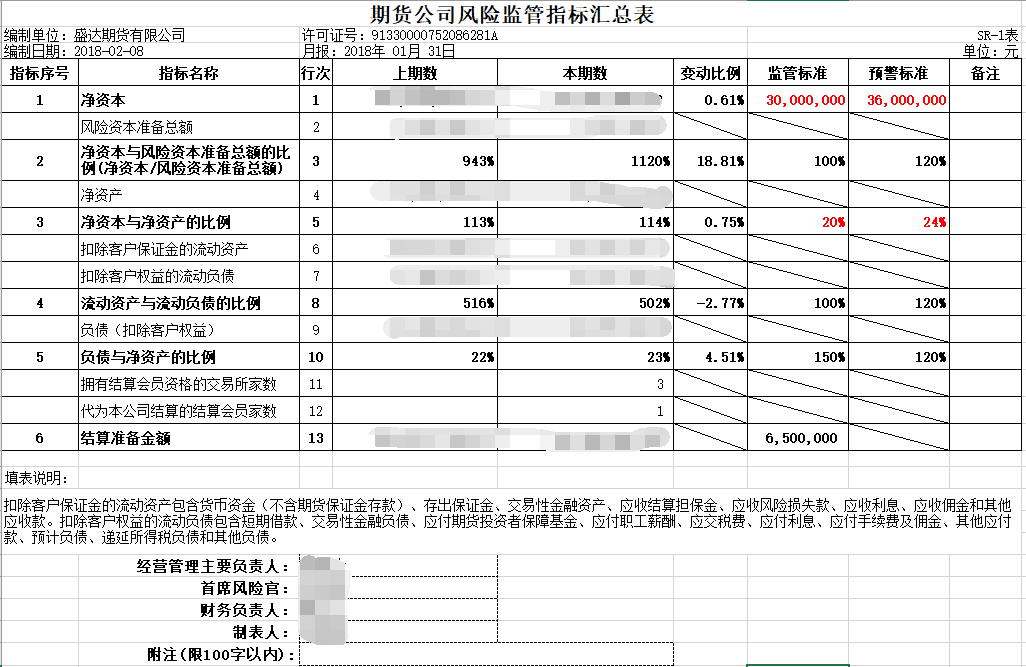 期货公司风险管理——净资本监管
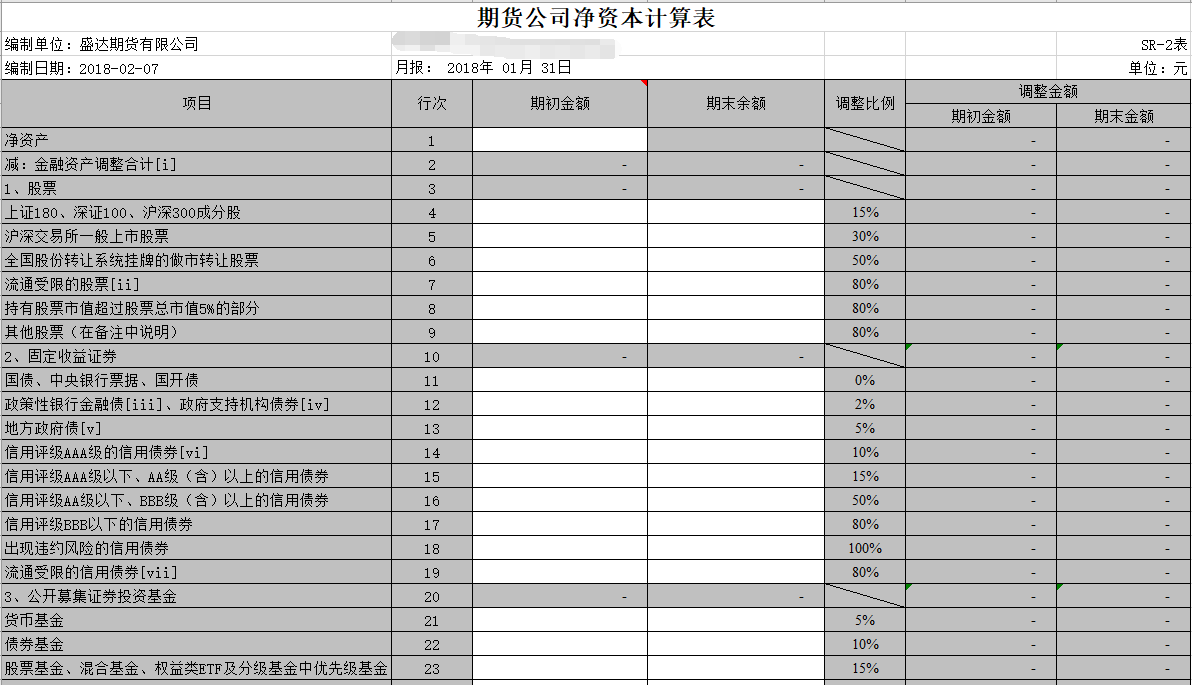 期货公司风险管理——净资本监管
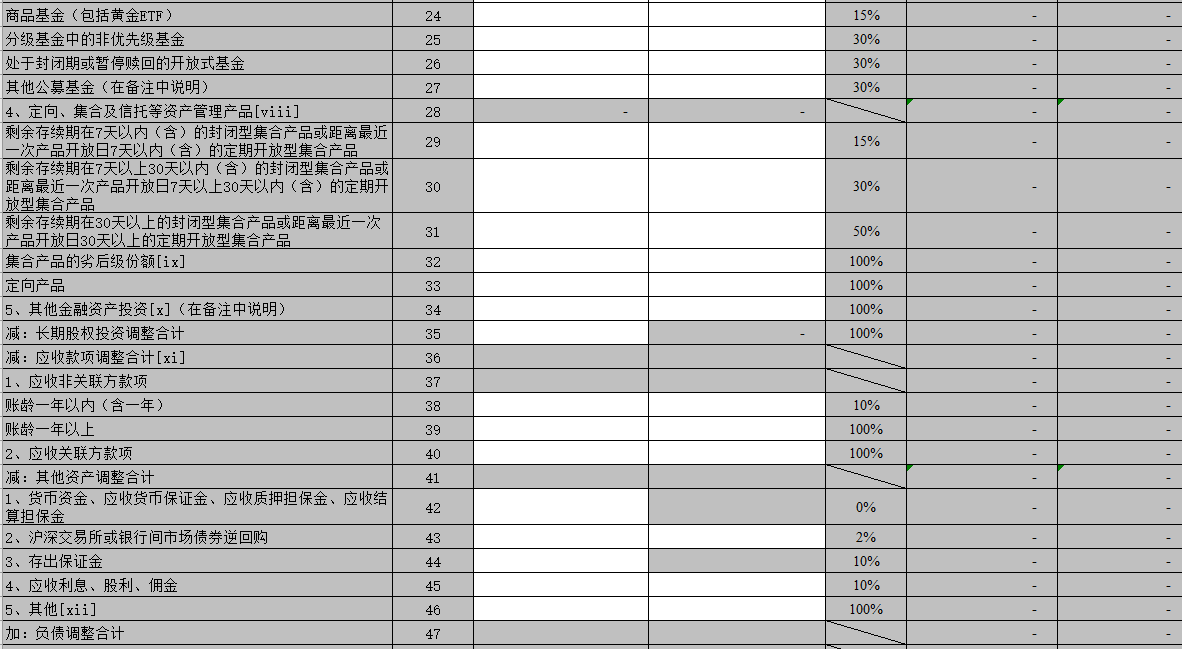 期货公司风险管理——净资本监管
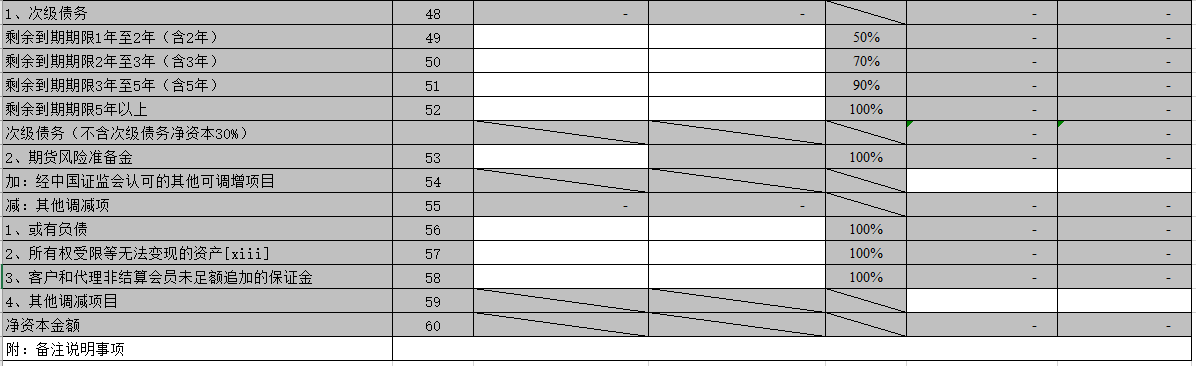 期货公司风险管理——净资本监管
期货公司风险管理
期货公司风险管理
敬请雅正 欢迎交流
主讲人：朱秋亚   邮箱：zqy@sdfutures.com.cn
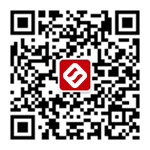 盛于理念 达于机会
◎2018 Shengda futures Co.,Ltd.  All rights reserved